Effect of electronic reservoir on phase transitions in strongly correlated systems
Soumen Bag
Laboratoire de Physique des Solides (LPS), Université Paris-Saclay, France
25 th Jan, GDR Meeting, Collège de France
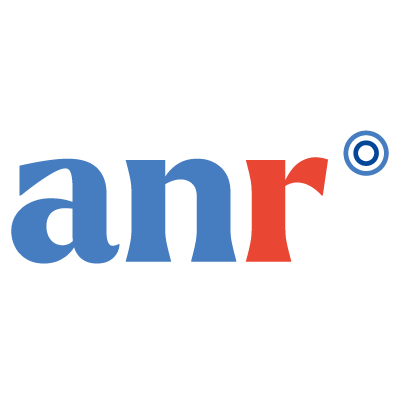 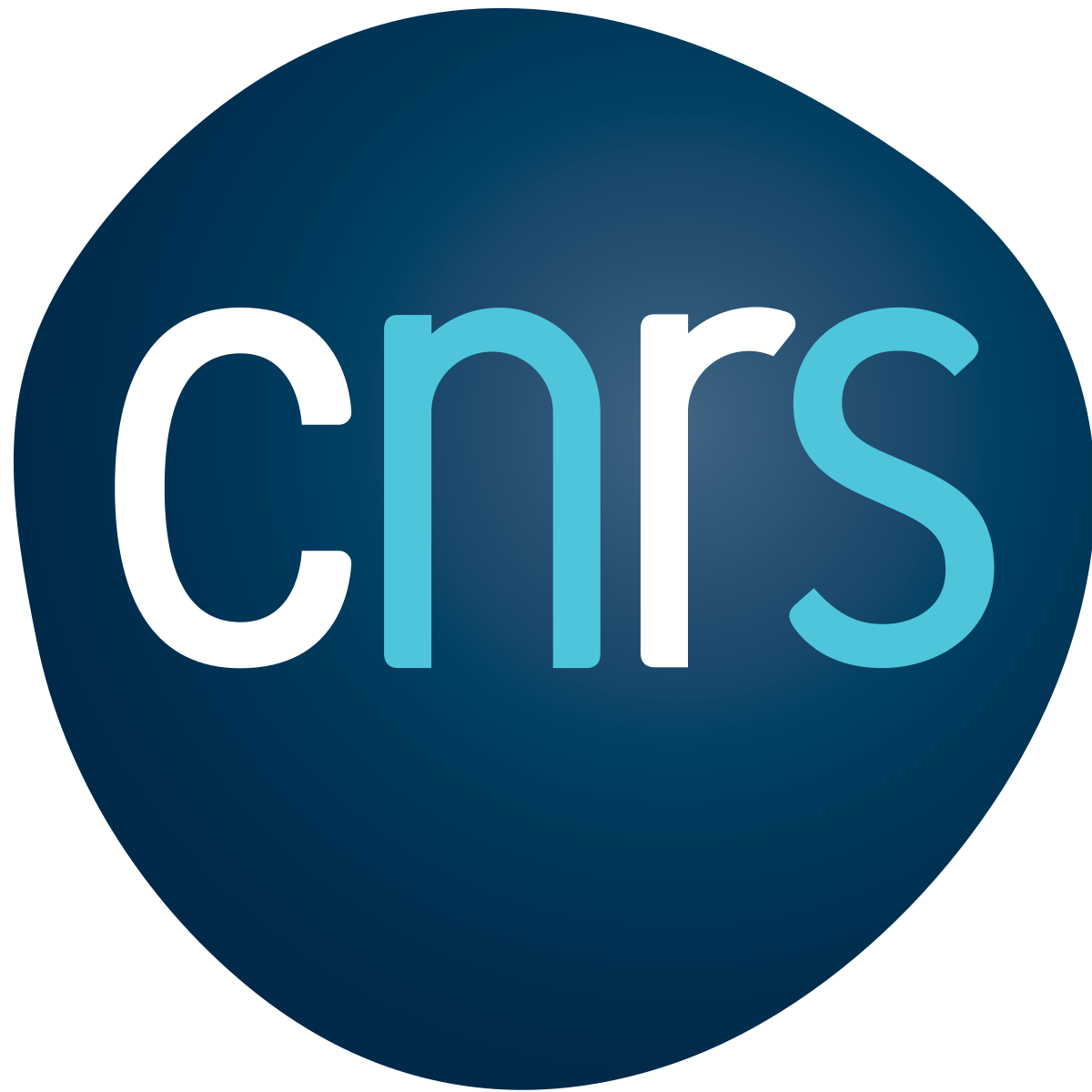 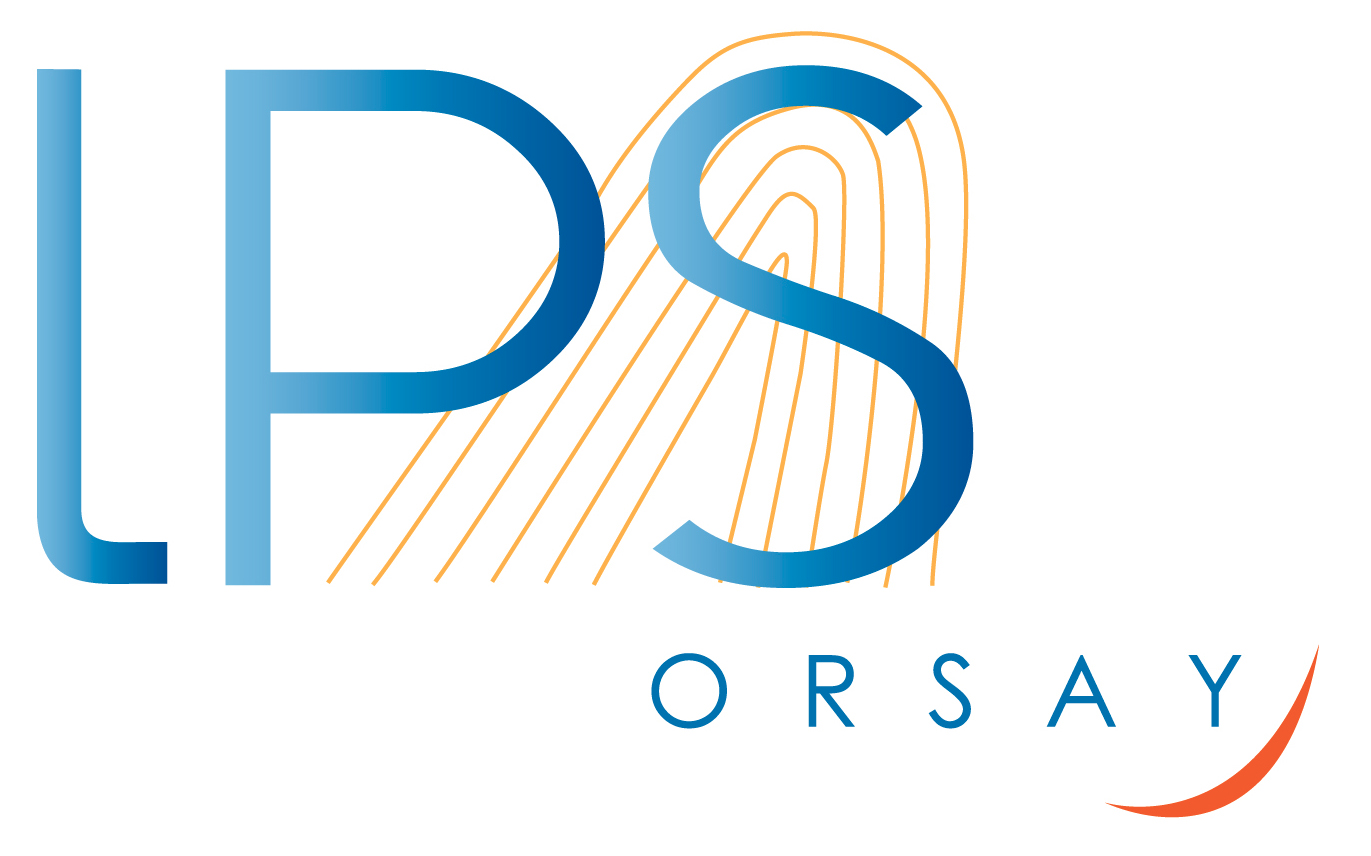 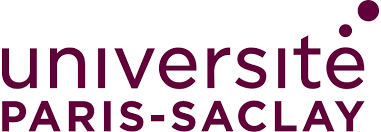 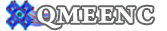 Theory
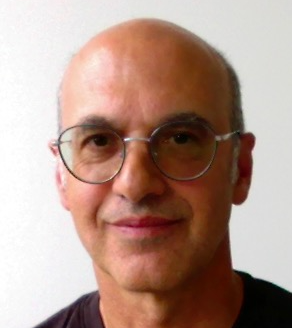 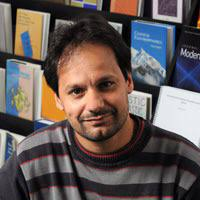 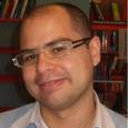 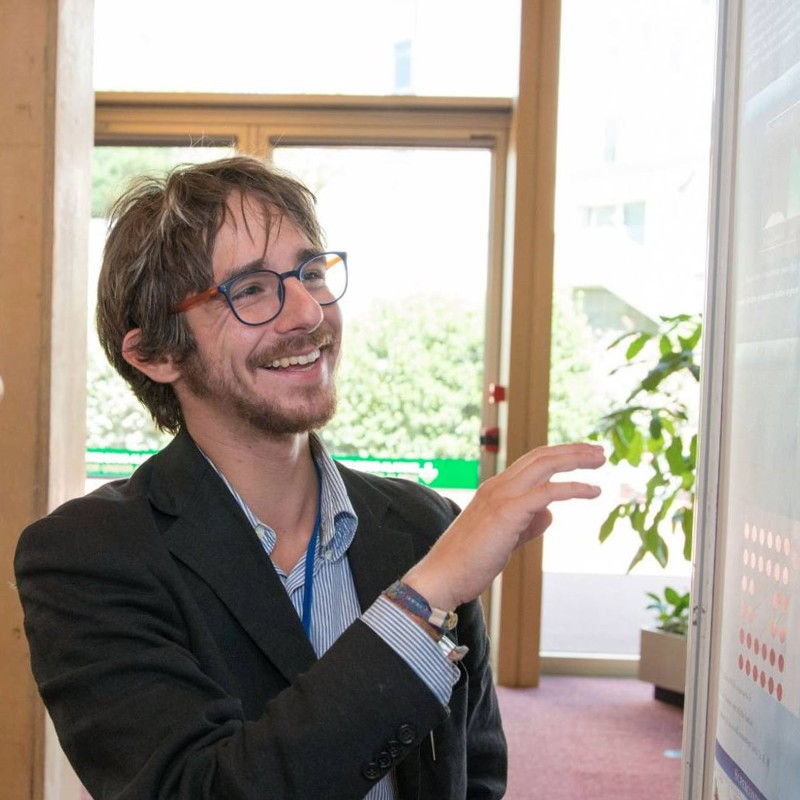 Alberto Camjayi
University of Buenos Aires
Marcello Civelli
LPS, Université Paris-Saclay
Marcelo Rozenberg
LPS,  Université Paris-Saclay
Lorenzo Fratino
Laboratoire de Physique Théorique et Modélisation
Experiment
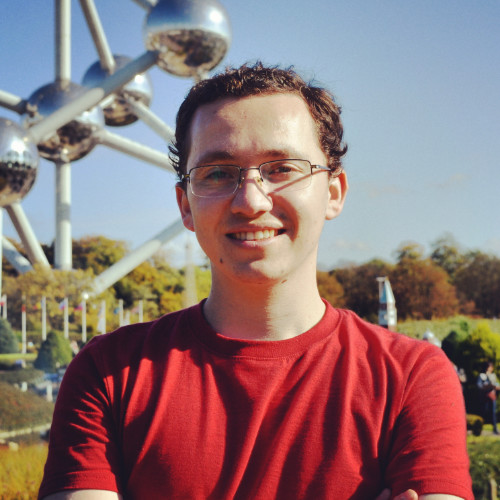 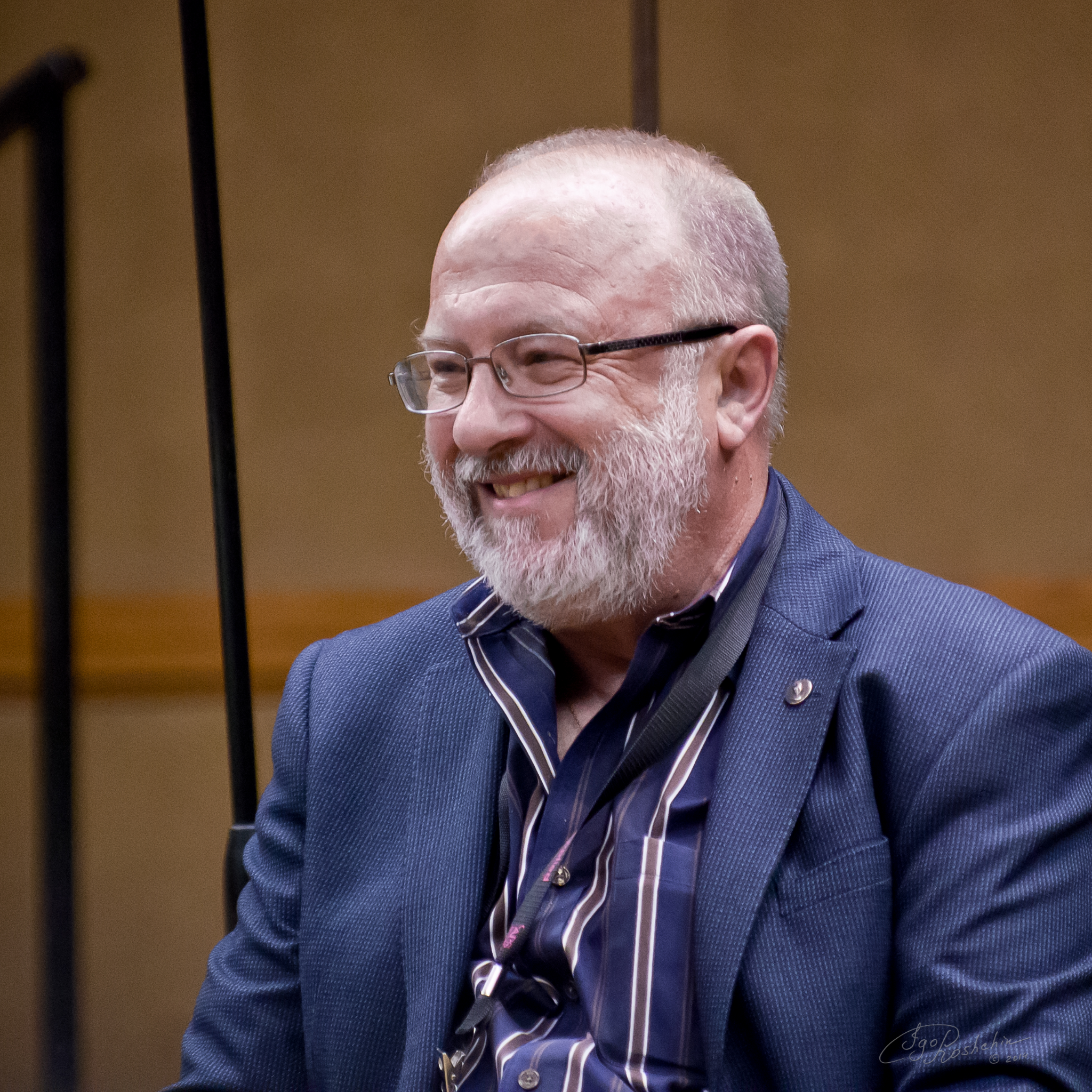 Ivan K. Schuller
University of California, San Diego
Henry Navarro
University of California, San Diego
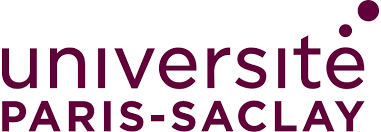 Introduction: tuning transition temperature
Large resistance change across the  transition can be exploited in neuromorphic device
Insulator to Metal tansition V2O3
Resistance changes 6 order of magnitude.
Resistance switching phonomenon make it interesting for various application like memory storage, nuromorphic computing etc. but the problem is it has transition temperature ~150 K which is well below the room temperature. Where as its cousin VO2 has transition temperature 310 near room temperature.
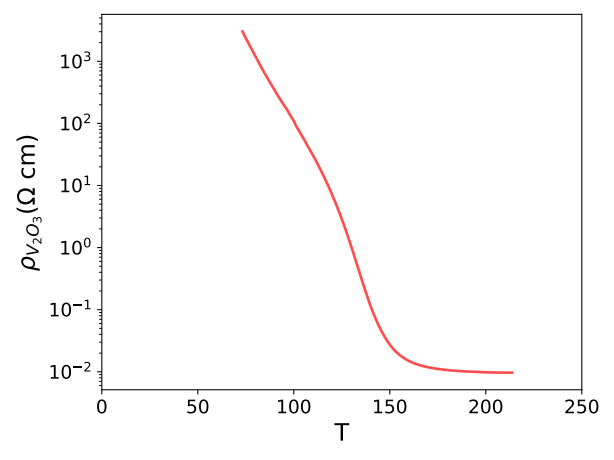 V2O3
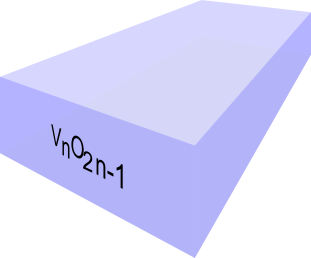 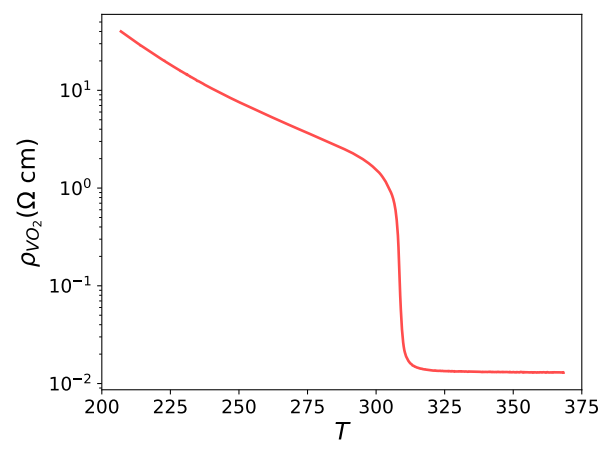 Pressure and chemical doping can tune transition.

Easy way to tune the transition temperature?
It is interesting to tune the transition temperature.

Namely pressure, doping, light. Especially, the effect of light on these films is small
VO2
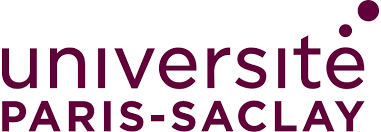 Can we control TIMT using light?
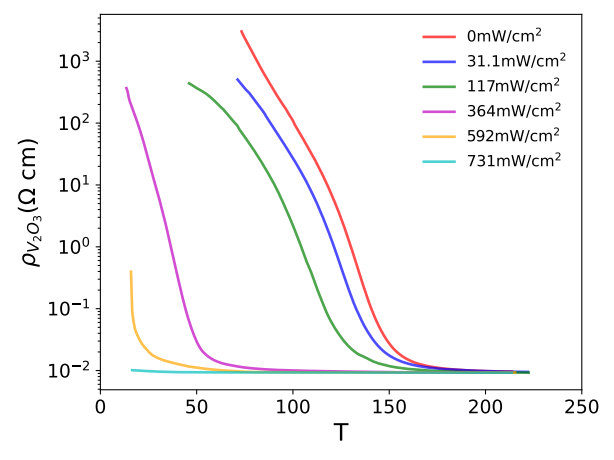 Transition temperature decreases with increasing illumination intensity (P) for CdS/V2O3
In principle one can switch from insulating state to metallic state by light.
CdS/V2O3
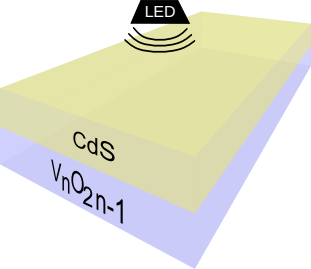 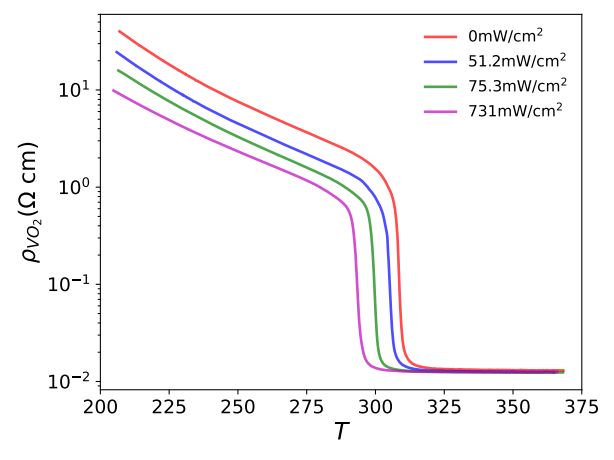 Transition temperature suppress with increasing illumination intensity (P) for CdS/VO2. But, Suppression is relatively small.
CdS/VO2
H. Navarro Appl. Phys. Lett. 118, 141901 (2021)
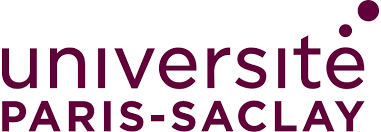 Can we understand the suppression of TIMT?
Minimal Model
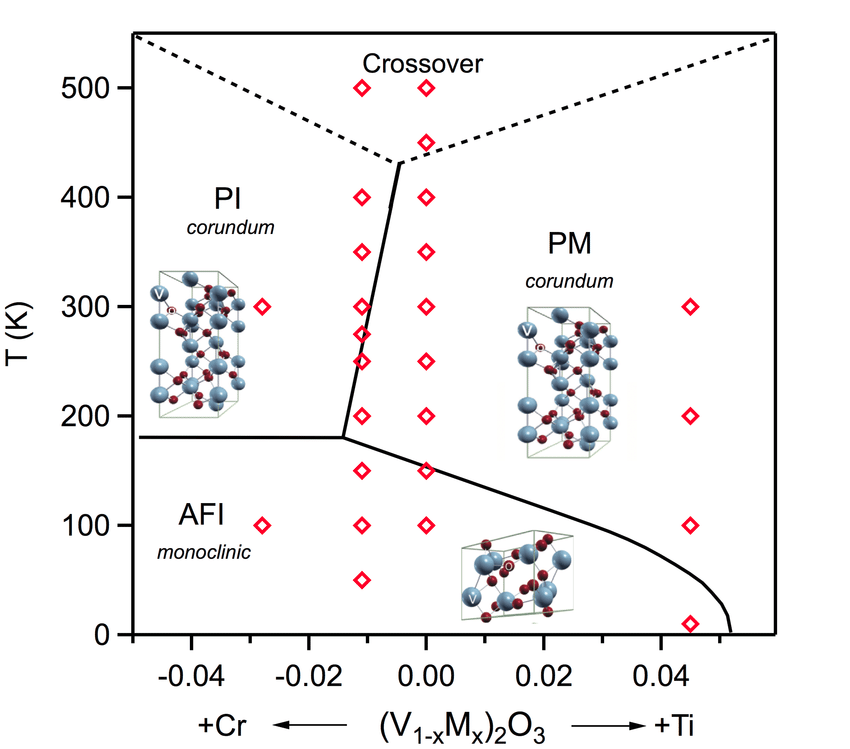 Hubbard Model (HM)
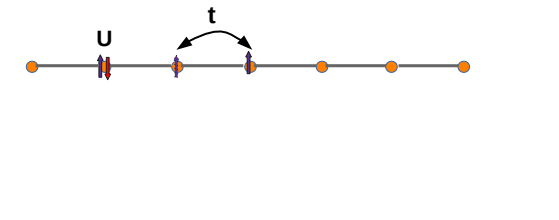 V2O3
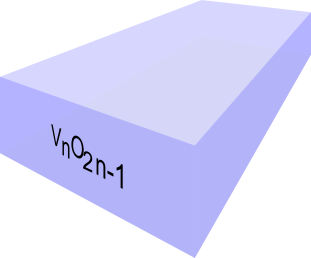 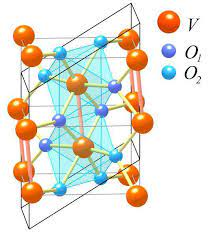 Dimer Hubbard Model (DHM)
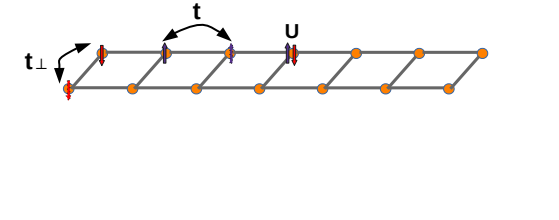 VO2
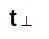 HM:  J. Trastoy, M. Rozenberg,  et. al. PRB, 101:245109 (2020) 

DHM: O. Nájera, M. Rozenberg,  et. al. PRB, 95(3):035113, 2017
Anti-Bond(AB)
arxiv.org/pdf/cond-mat/0210558.pdf
2
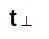 Bond(B)
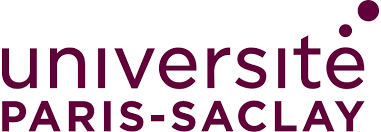 Minimal model for heterostructure model and method
Hubbard Model (HM)
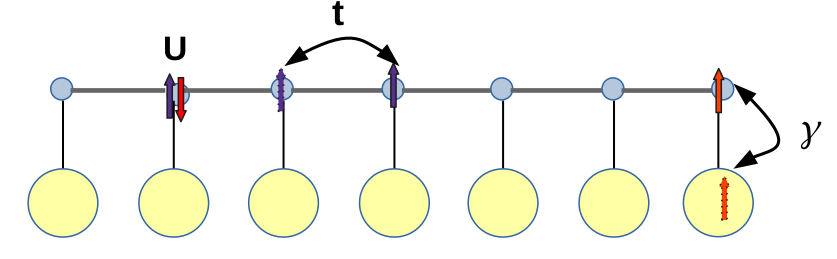 CdS/V2O3
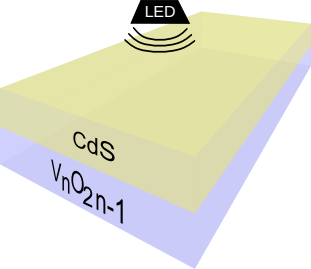 CdS
Dimer Hubbard Model (DHM)
We  will use DMFT with HYB-CTQMC impurity solver
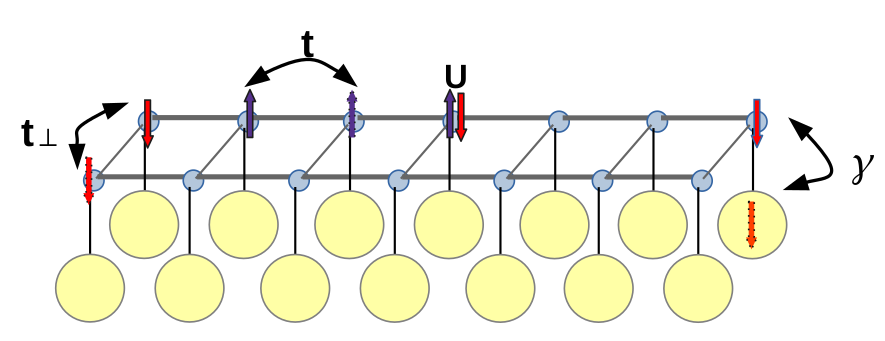 CdS/VO2
Parameter of interest is:
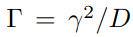 HM:  J. Trastoy PRB, 101:245109 (2020) 

DHM: O. Nájera PRB, 95(3):035113, 2017
How  Γ effect the system?
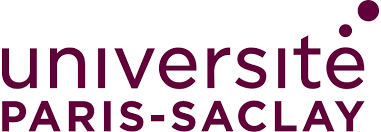 DMFT for Electronic reserver coupled HM
DMFT
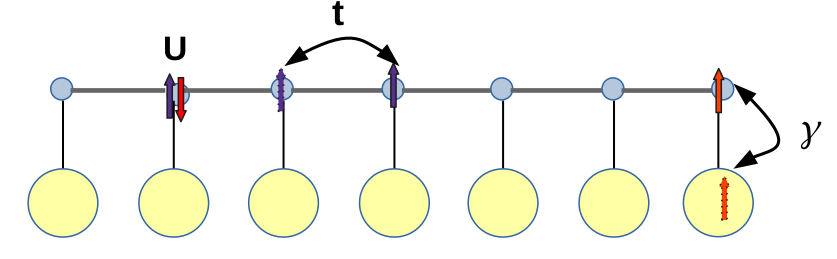 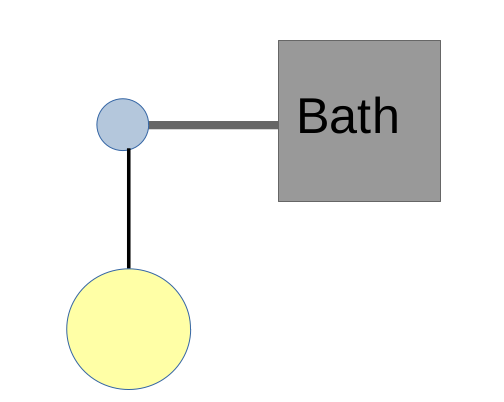 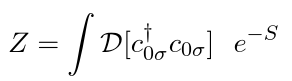 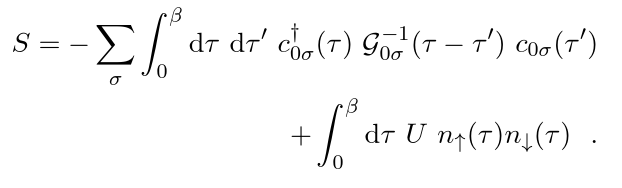 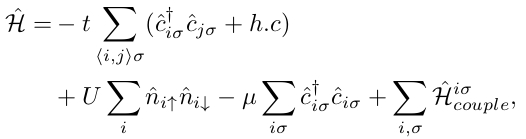 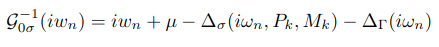 Integrating out the ‘a’ fermion lead to an effective addition hybridization to the ‘c’ fermions:
Where
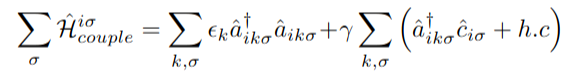 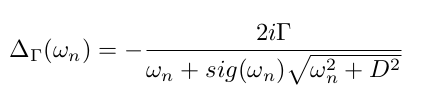 ,  Where Γ = γ2/D
A. Georges, M.R. et.al. DMFT RMP, 1996
P. werner et.al. HYB-CTQMC, PRL, 2006
We solve impurity model using Hybridization expansion Continuous Time Quantum Monte Carlo (HYB-CTQMC) as impurity solver.
DMFT for Electronic reserver coupled DHM
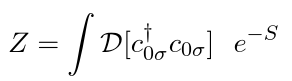 DMFT
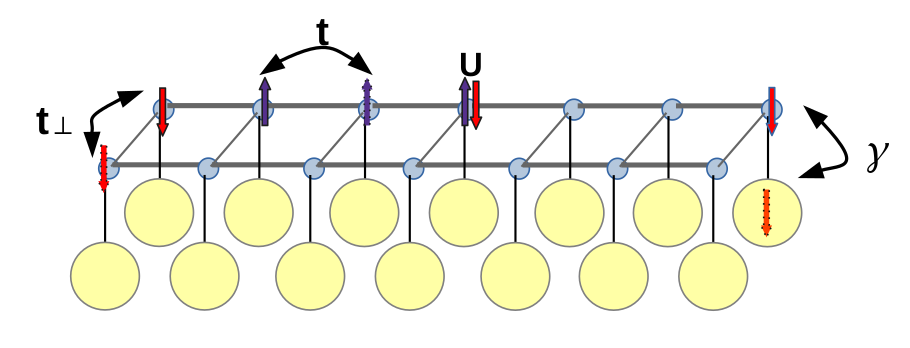 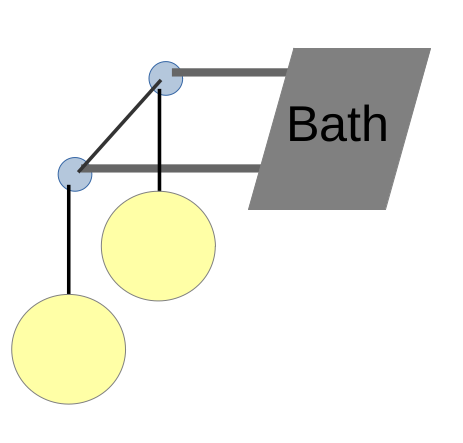 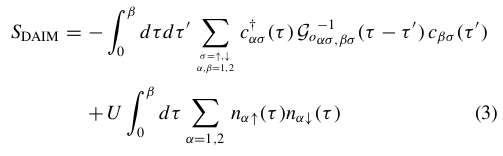 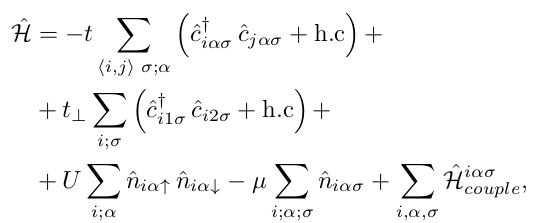 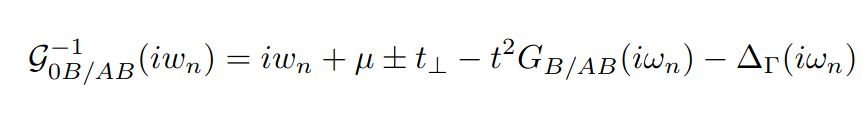 Where
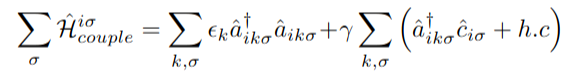 We solve impurity model using Hybridization expansion Continuous Time Quantum Monte Carlo (HYB-CTQMC) as impurity solver.
Suppression of AFM in HM
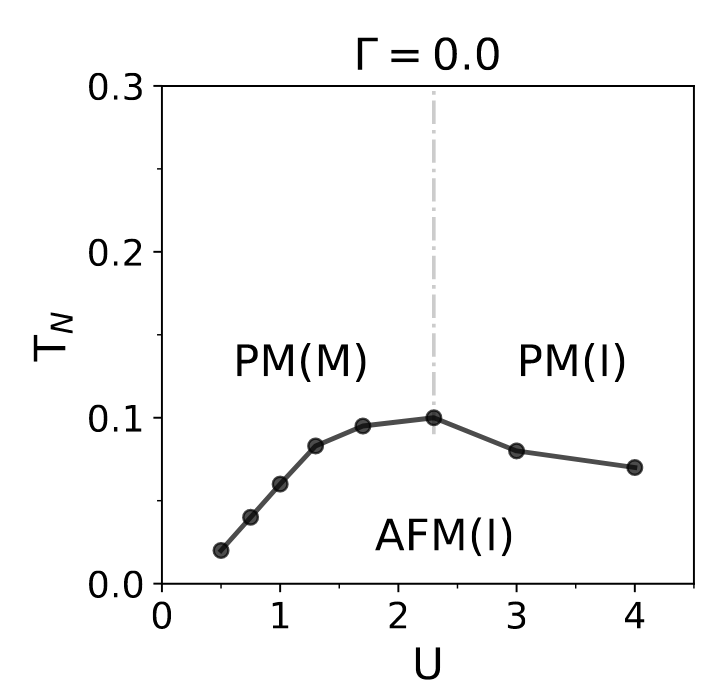 Slater
Heisenberg
PM(M): Paramagnetic (Metal), PM(I): Paramagnetic (Insulator), AFM(I): Antiferromagnet (insulator

At small U, TN ~ exp(∆(U)) at large U is TN ~ t2/U
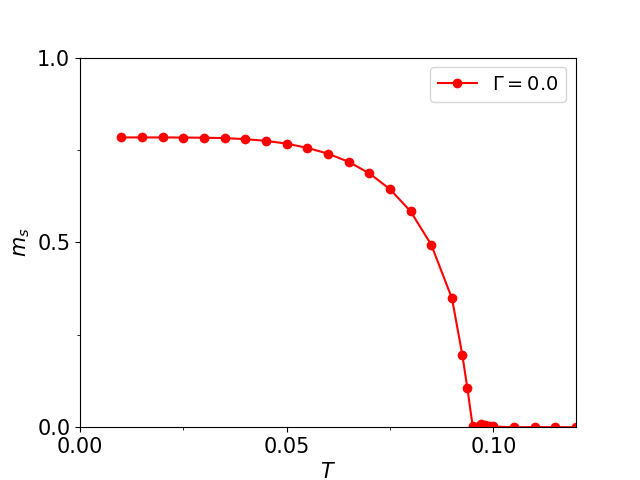 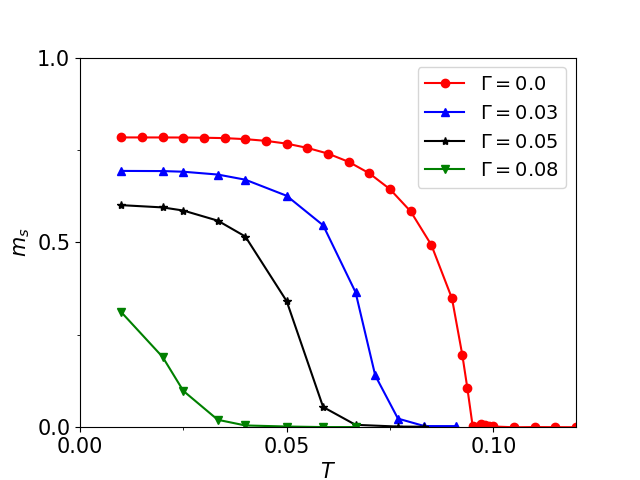 ms at low temp decreases
TN
TN  decreases with Γ. 

Why TN  suppress?
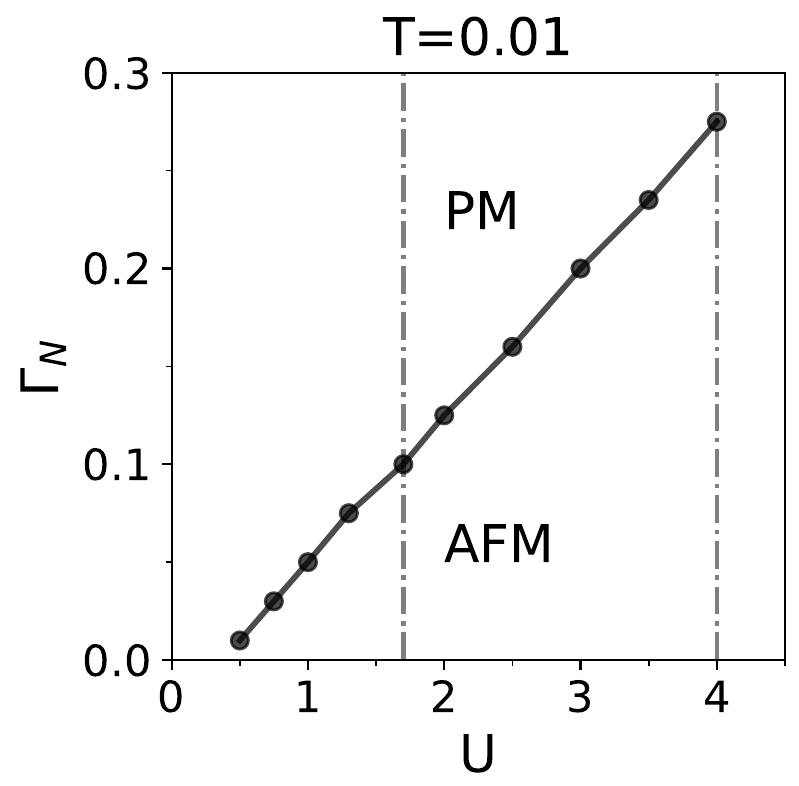 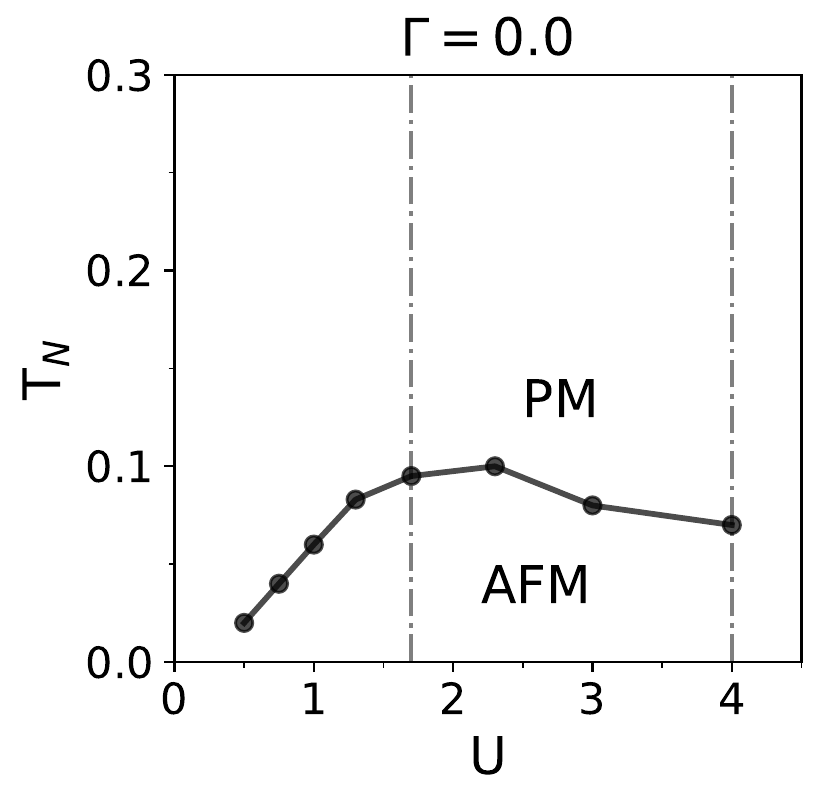 Suppression of AFM in HM
Jk
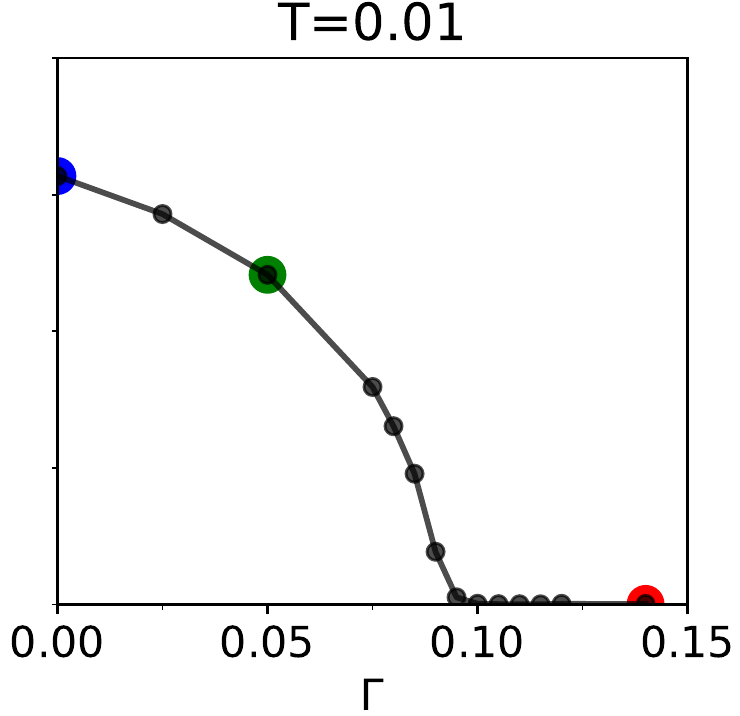 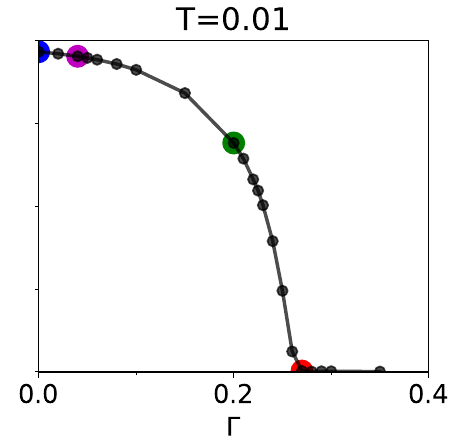 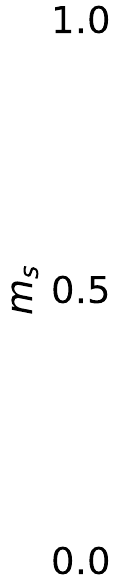 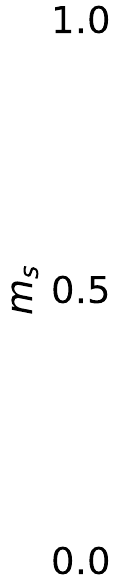 U=4.0
U=1.7
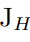 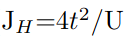 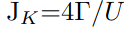 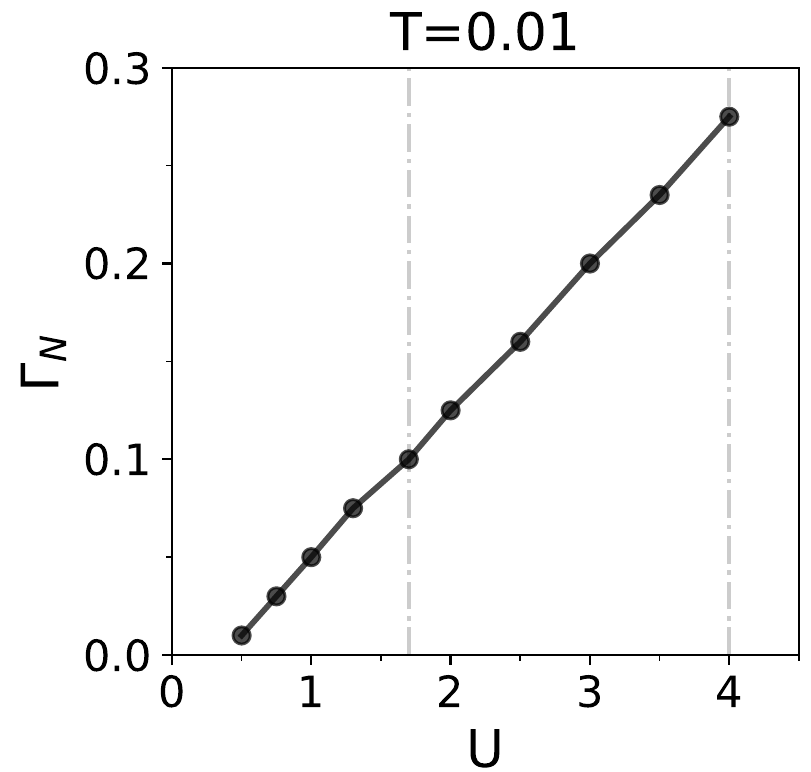 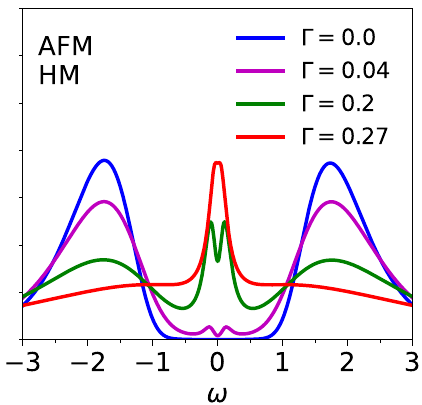 Kondo effect give rise two peak around zero frequency and responsible to AFM suppression!
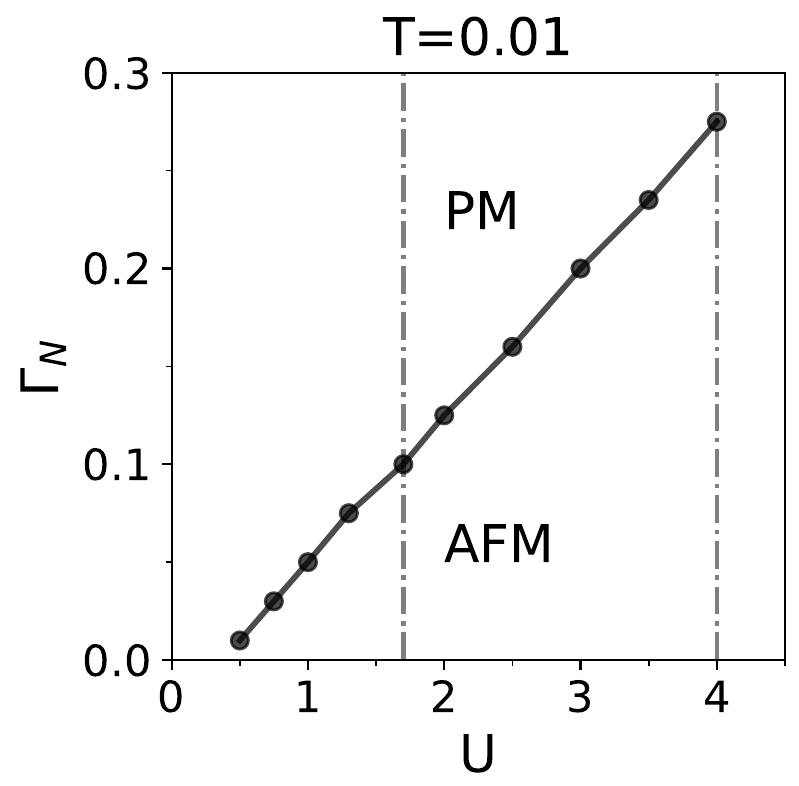 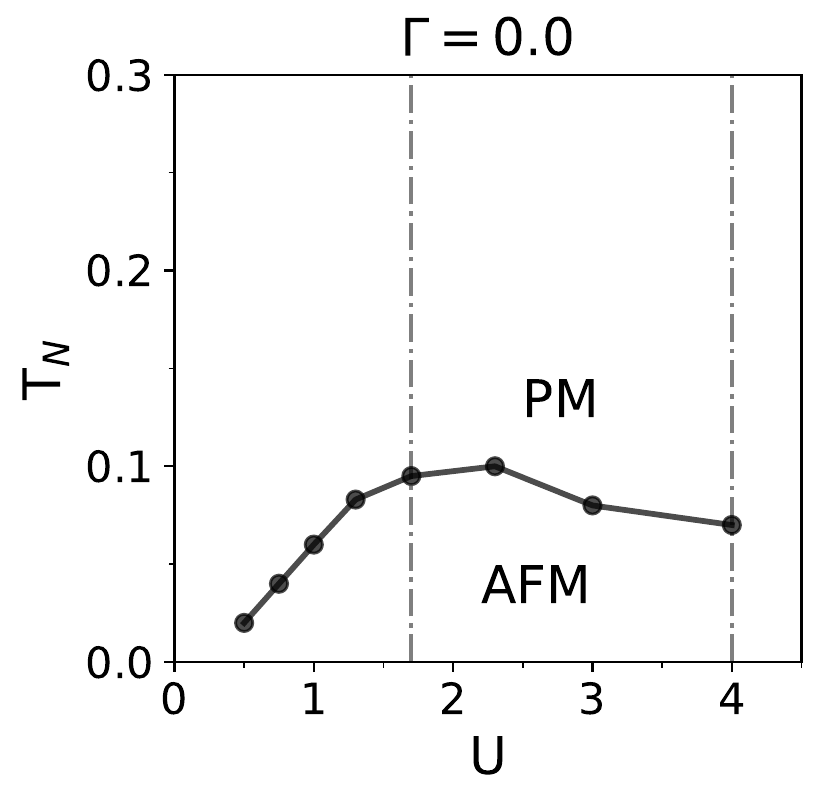 Experiment and theory for suppression of TIMT in CdS/V2O3
Experiment
Theory
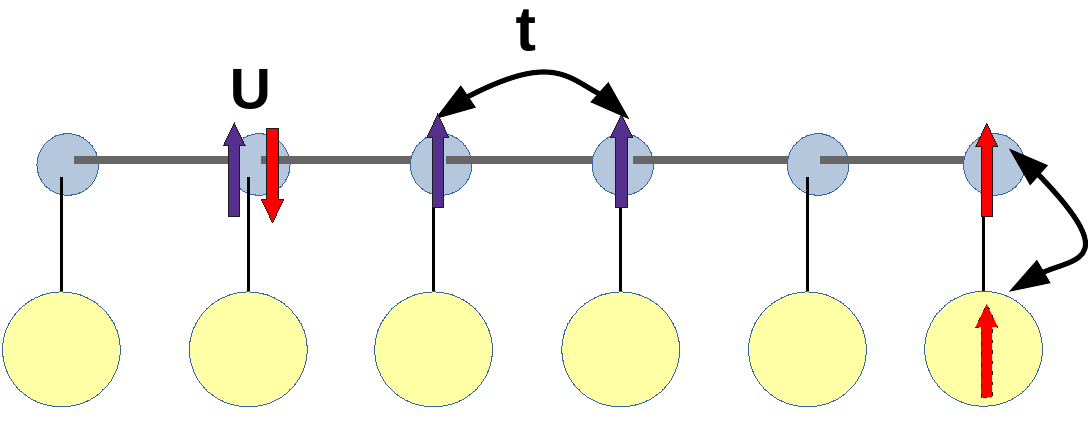 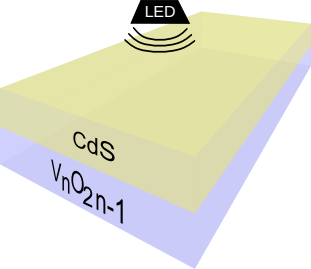 Γ
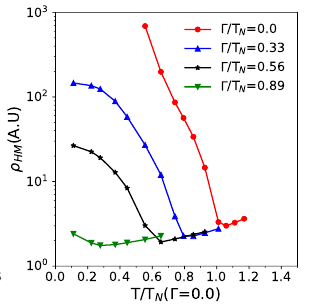 U=1.7
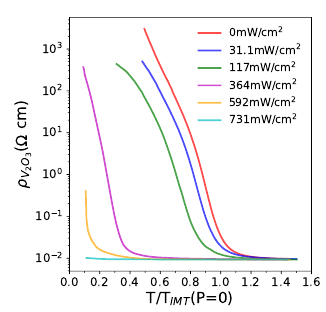 CdS/V2O3
For HM-AFM coupled with metallic bath, Transition temperature suppresses with increasing Γ.
suppression of Transition temperature TIMT observed in CdS/V2O3
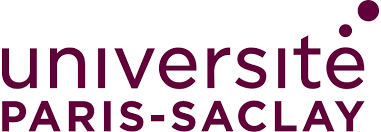 IMT in  DHM
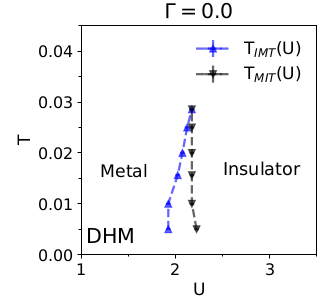 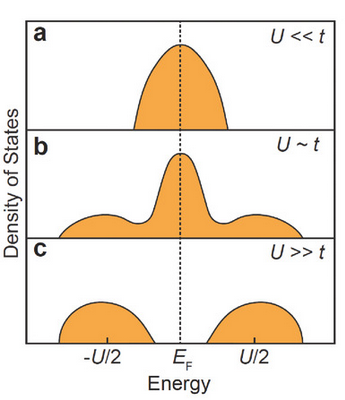 metal
Insulator
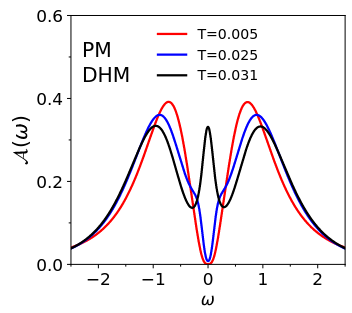 What happen to the transition as a function of Γ?
O. Nájera, M. Rozenberg,  et. al.PRB, 95(3):035113, (2017)
L. Fratino, S. Bag, M. Rozenberg, et. al., PRB 105,125140 (2022)
Effect of Γ on the the Mott  phase of DHM
U=4.0
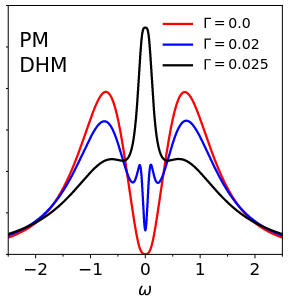 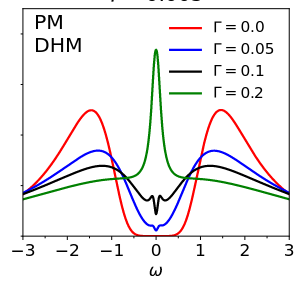 U=2.2
Anti-Bond(AB)
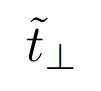 Bond(B)
AB and B form kondo singlet with reservoir’s electron
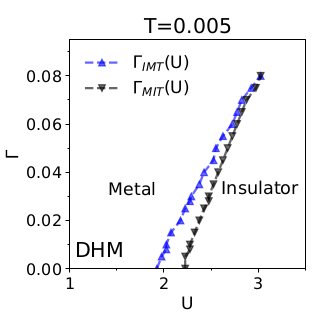 Experiment and theory for suppression of TIMT in CdS/VO2
Theory
Experiment
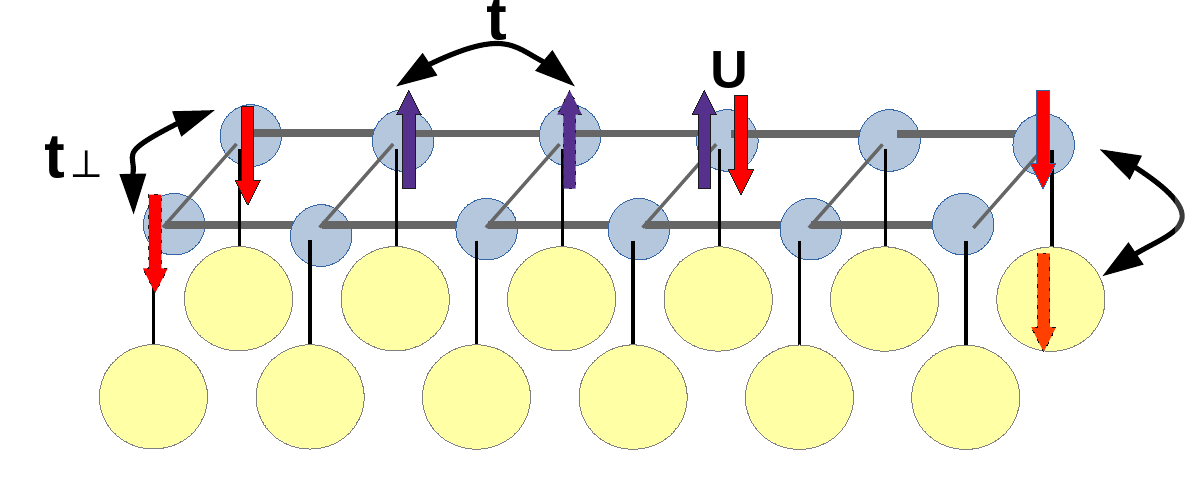 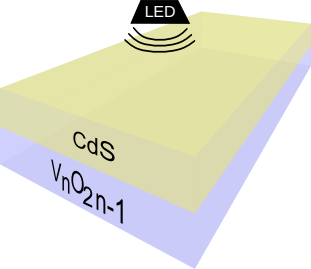 Γ
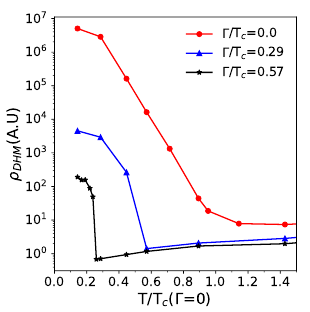 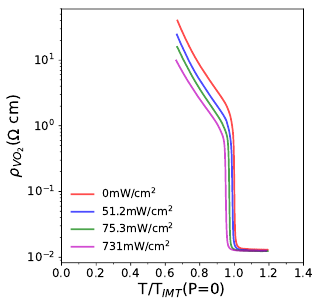 For DHM coupled with electronic reervoir, Transition temperature suppresses with increasing Γ.
suppression of Transition temperature TIMT observed in CdS/VO2
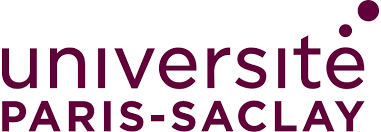 conclusion
Hubbard model coupled with a electronic reservoir could capture the suppression of IMT observed in CdS/V2O3 by light.
Dimer Hubbard model coupled with electronic reservoir capture the suppression of IMT observed in CdS/VO2 by light. But it overestimate the transition
The coupling to the lattice structure of the electronic degrees of freedom of VO2,which is absent in our simplified model
Thanks for your attention!
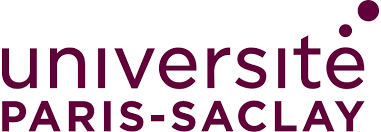